Computer problems
Done by: Faris Dabit
Why does my computer freezes? You may ask
Your computer freezes because a defective hard drive, stick of RAM which means random-access memories , video card or even another piece of hardware. All of these can cause a computer to freeze.
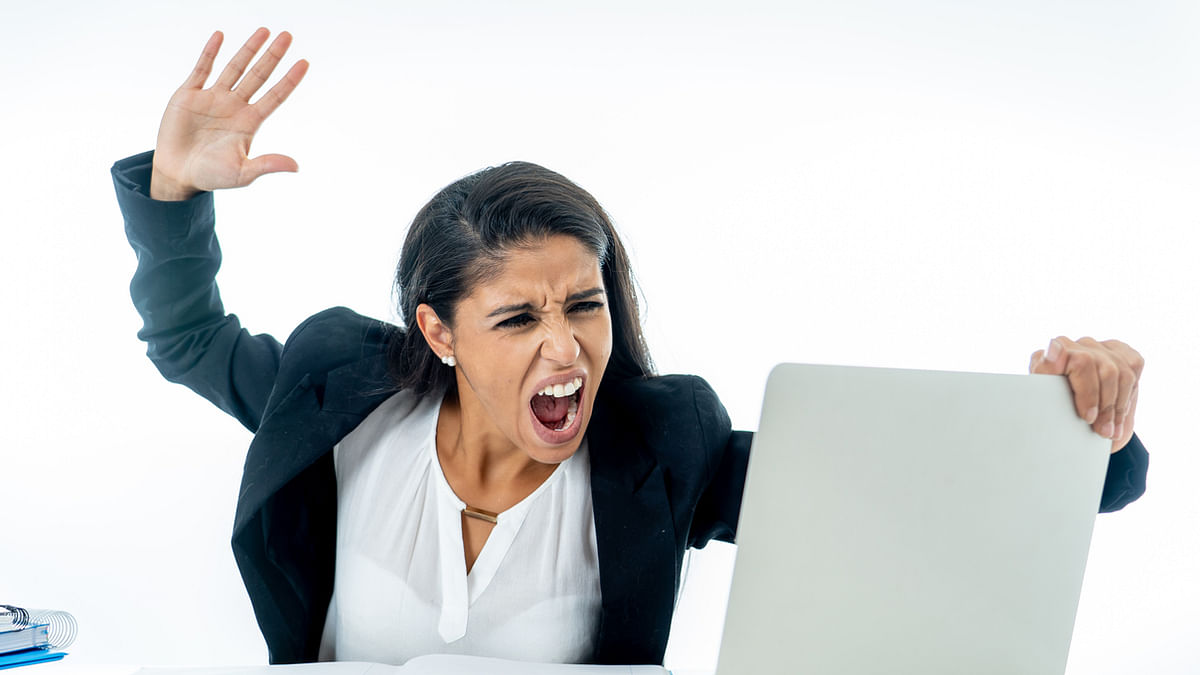 What to do when my computer freezes?
First step: restart the frozen computer
Second step: check for updates 
Third step: check for malware and viruses 
Fourth step: uninstall unused programs
Fifth step: clear cache and temporary files
Sixth step: check hardware
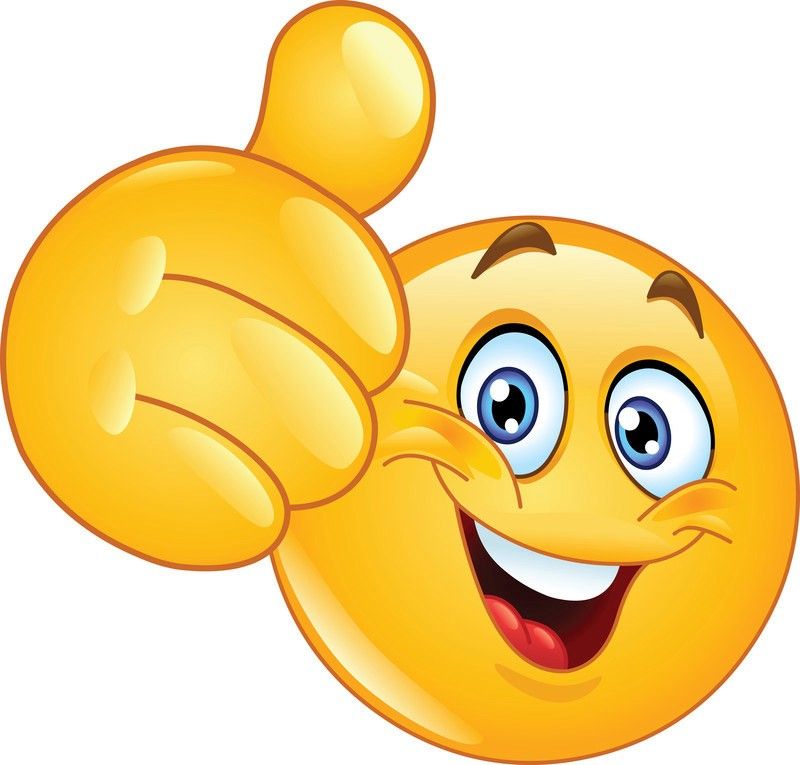 How did my computer catch a virus or a malware?
Some people open download attachments or files that are unknown or sometimes visiting any scammy website or an illegal website. That’s how your computer can get infected by a malware
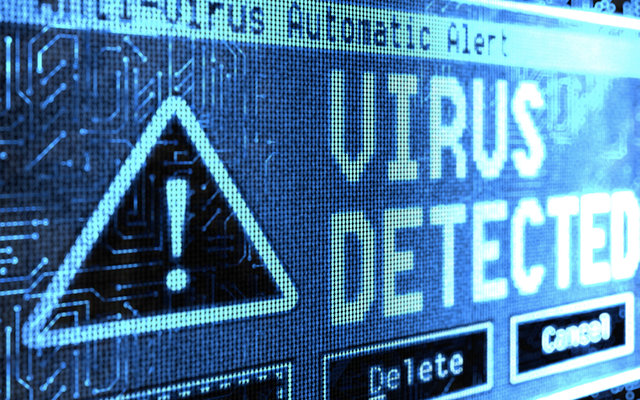 What to do when my computer is infected by a virus or a malware?
Step one: run a full-system scan
Step two: restore to an earlier backup 
Step three: delete temporary files 
Step four: go safe mode 
Step five : reinstall your operating system 
Step six: use antivirus software 
Step seven: follow the core 4 
Step eight: be careful on public wi-fi
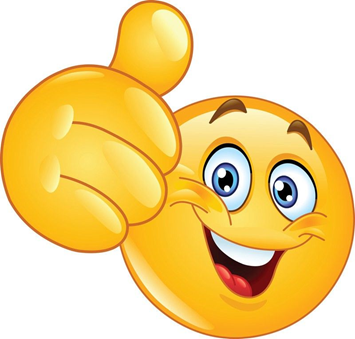